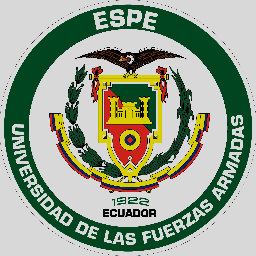 Evaluación del desempeño de los códigos comprobación de paridad de baja densidad (LDPC) en transmisión de imágenes
Universidad de las Fuerzas Armadas-ESPE

Nombre: Belén Tipantuña
2
Alcance del proyecto
Belén Tipantuña
[Speaker Notes: Se realizó un estudio actualizado tanto de  los sistemas de telecomunicaciones, como de los distintos métodos de codificación canal que se están desarrollando.
Se realizó un estudio de los fundamentos matemáticos de los códigos LDPC, su principio de funcionamiento tanto para codificación como para decodificación, y su aplicación en estándares de telecomunicaciones actuales.
A su vez también se realizó el proceso de compresión de imágenes a través de la transformada discreta del coseno (DCT) para disminuir la duración del tiempo de transmisión de los datos.
Se entrega también un modelo de simulación para la transmisión y recepción de datos a través de un canal con AWGN y un canal con desvanecimiento Rayleigh, con modulación BPSK, empleando códigos de bloque, códigos convolucionales, turbo códigos y codificación LDPC para evaluar el desempeño de los mismos, con la ayuda de la herramienta computacional Matlab®
Por último se realizó una análisis comparativo del desempeño de los códigos LDPC con los códigos de bloque, códigos convolucionales y turbo códigos, pudiendo visualizar las ventajas y desventajas de los mismos.]
3
Introducción
Fuente de información
Codificación de canal
Codificación de fuente
Modulación
+
Canal de comunicaciones
Ruido
Decodificación de fuente
Decodificación de canal
Demodulación
Destino
Belén Tipantuña
[Speaker Notes: Como sabemos, un sistema de comunicación es un factor importante en el desarrollo tecnológico de la humanidad debido a que la comunicación a través de distintos medios, ha conformado la llegada de diferentes servicios que juegan un papel central en las actividades cotidianas del ser humano.
Dicho sistema consta de varios elementos fundamentales para tener una óptima transmisión.
Fuente de información: Son los datos que van a ser trasmitidos, para nuestro caso es una imagen.
Codificación de fuente: Es el encargado de eliminar parte de la redundancia de información ofrecida por el bloque de la fuente, esto implica una compresión directa del mensaje y para esto se tiene tipos de código especiales llamados códigos fuente o códigos de compresión de datos. Entre estas técnicas de codificación están el código de Huffman, la codificación Run-Length, codificación aritmética, codificación Lempel-Ziv, y combinaciones de estos. En este bloque también se emplea la encriptación de la información para la seguridad de la misma.
Codificación de canal: El codificador de canal es capaz de introducir redundancia en la cadena de datos.
Modulación: La modulación es la variación de una o más propiedades de una forma de onda periódica de alta frecuencia conocida como señal portadora con respecto a una señal moduladora, que es la que se desea trasmitir. Con esto es posible transportar la información dentro de otra señal que es transmitida a través del canal de comunicación físico, el cual es análogo. 
Canal de comunicaciones: Es el medio por el cual se trasmite la información de un punto a otro, es decir, desde el transmisor al receptor.
Demodulación: Es el proceso inverso, que consiste en separar la señal modulada de la onda que contiene solamente la información, es decir reconvierte las formas de onda nuevamente en una secuencia discreta de símbolos recibidos.
Decodificación de canal: Utiliza la redundancia introducida por el antes mencionado codificador de una manera tal que un número razonable de errores  pueda ser corregido.
Decodificación de fuente: Proporciona una representación de los datos descomprimidos. Es decir que su trabajo consiste en entregar al receptor de información un estimado de la salida de la fuente de información.
Destino: Es quien recibe la información e interpreta el mensaje que fue enviado desde el transmisor.

En la vida real, el canal de transmisión es un gran contribuyente a la introducción de ruido e interferencias, lo que genera errores inmediatos en el mensaje, esto se debe al ancho de banda limitado y la atenuación que condiciona la potencia recibida ya que es difícil aumentar la potencia de transmisión sin disminuir la distancia entre la fuente y el destino.

Por eso se hace hincapié en la codificación y decodificación de canal para poder detectar y corregir errores con distintos métodos que existen en la actualidad.]
4
Proceso de compresión JPEG
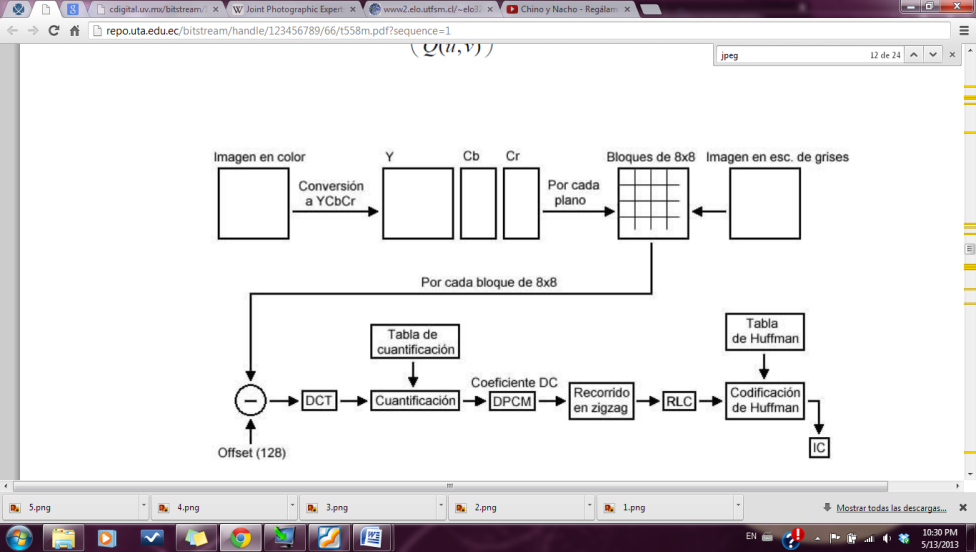 Belén Tipantuña
Códigos LDPC
6
Definición
Belén Tipantuña
7
Ventajas y desventajas de los turbo códigos y códigos LDPC
Belén Tipantuña
8
Decodificación – Decisión hard
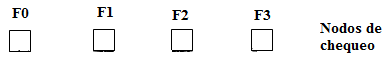 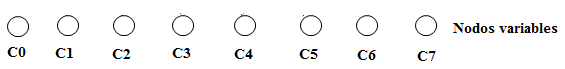 Belén Tipantuña
9
Decodificación – Decisión hard
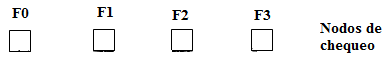 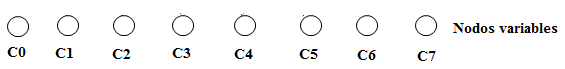 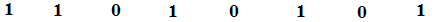 Belén Tipantuña
10
Decodificación – Decisión hard
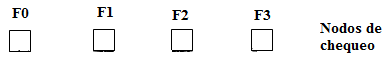 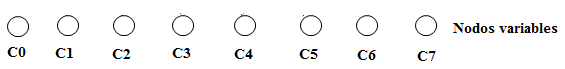 Belén Tipantuña
11
Decodificación – Decisión hard
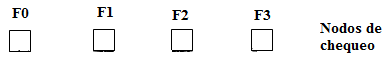 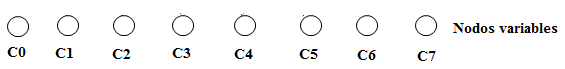 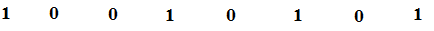 Belén Tipantuña
Resultados
13
Compresión de imágenes
Imagen descomprimida
Imagen original
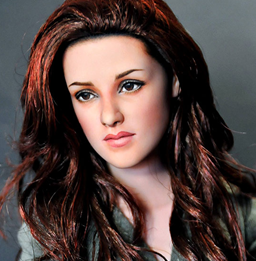 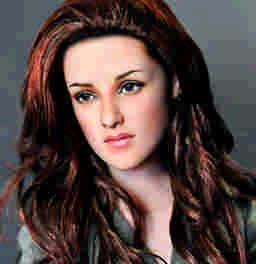 Belén Tipantuña
14
Compresión de imágenes
Imagen original
Imagen descomprimida
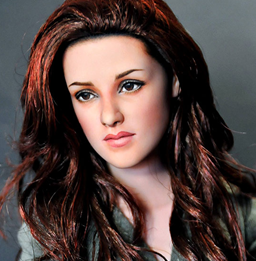 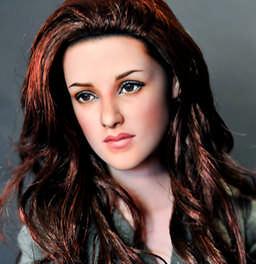 Belén Tipantuña
15
Compresión de imágenes
Imagen original
Imagen descomprimida
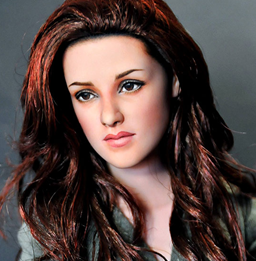 Belén Tipantuña
16
Comparación del desempeño en el canal AWGN
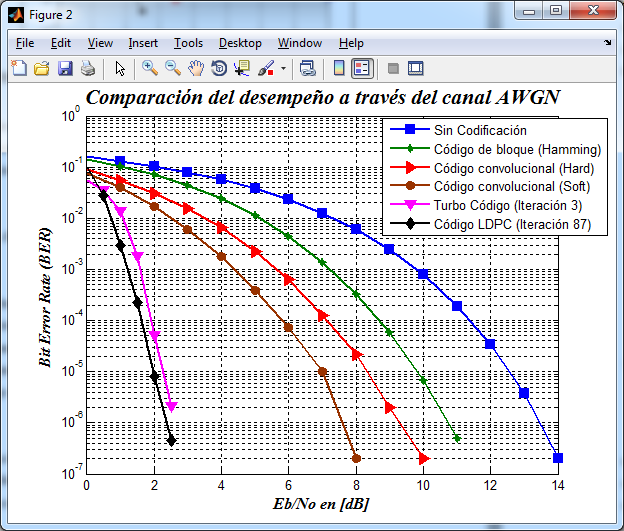 Belén Tipantuña
Comparación de la calidad de la imagen sobre el canal AWGN
17
Imagen con códigos de bloque
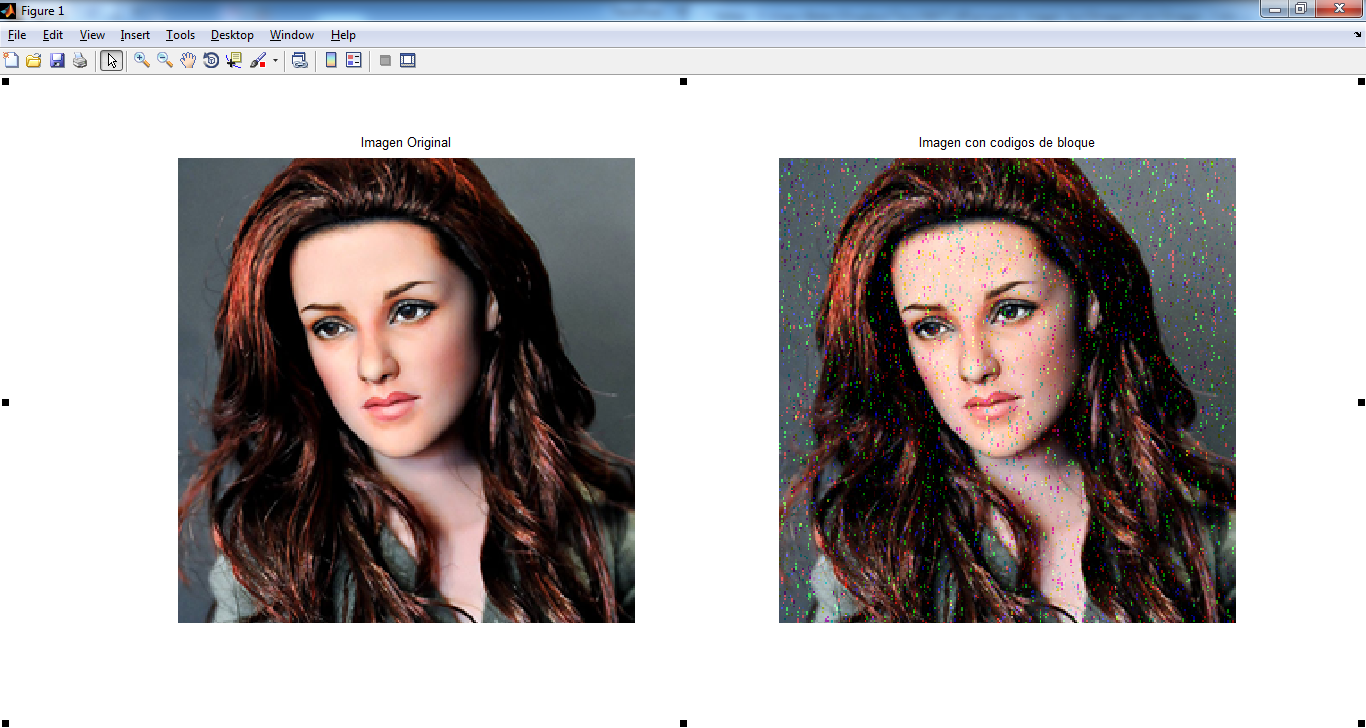 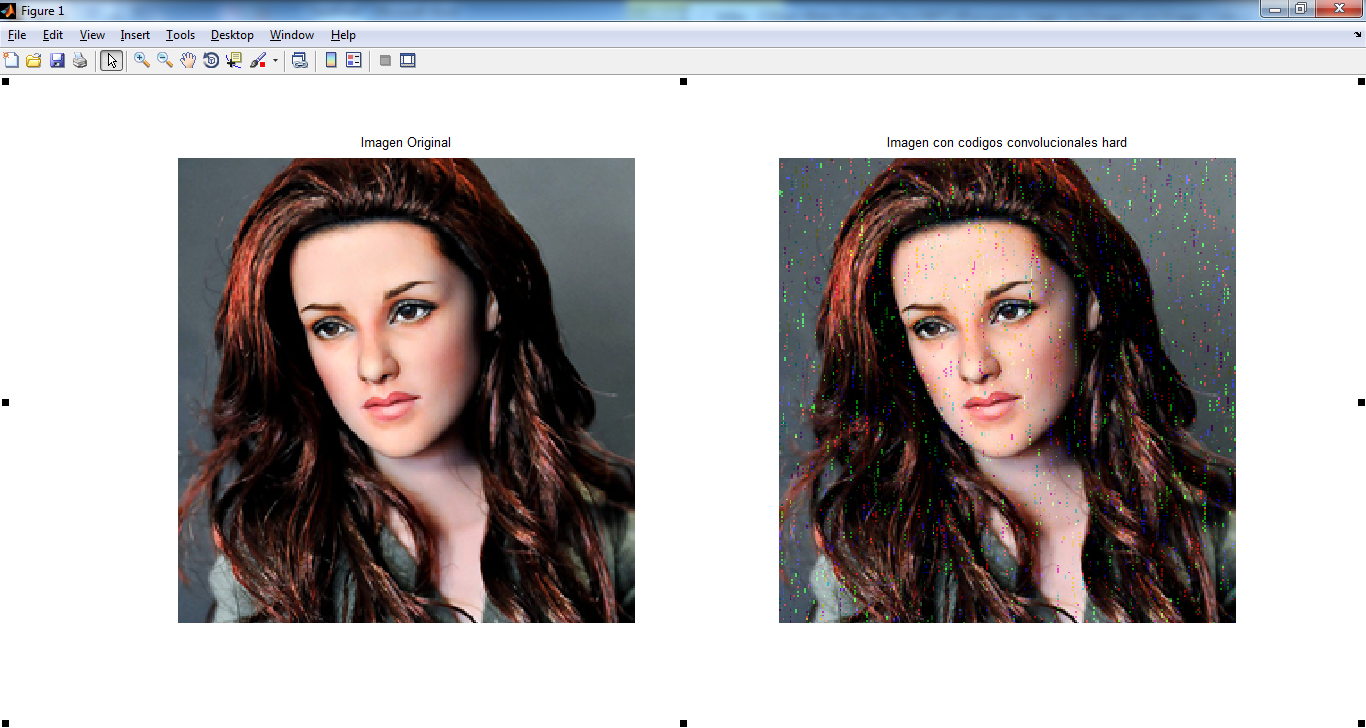 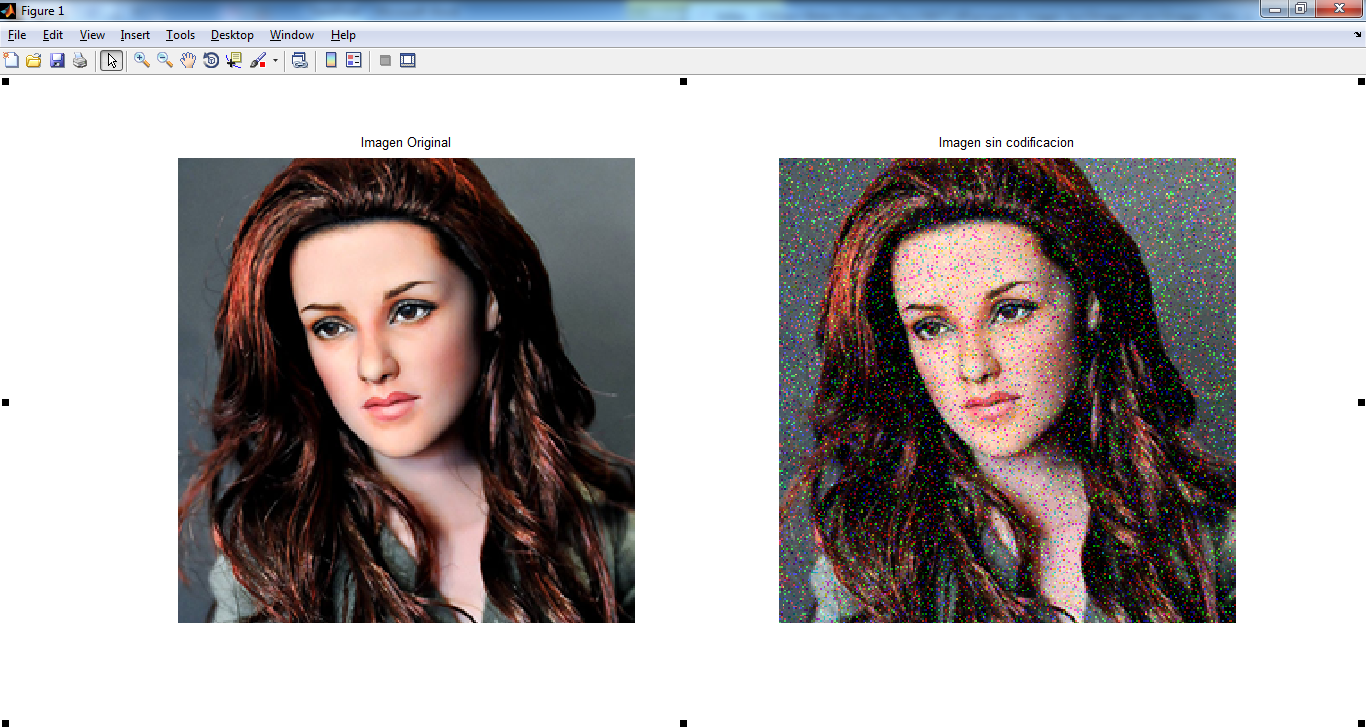 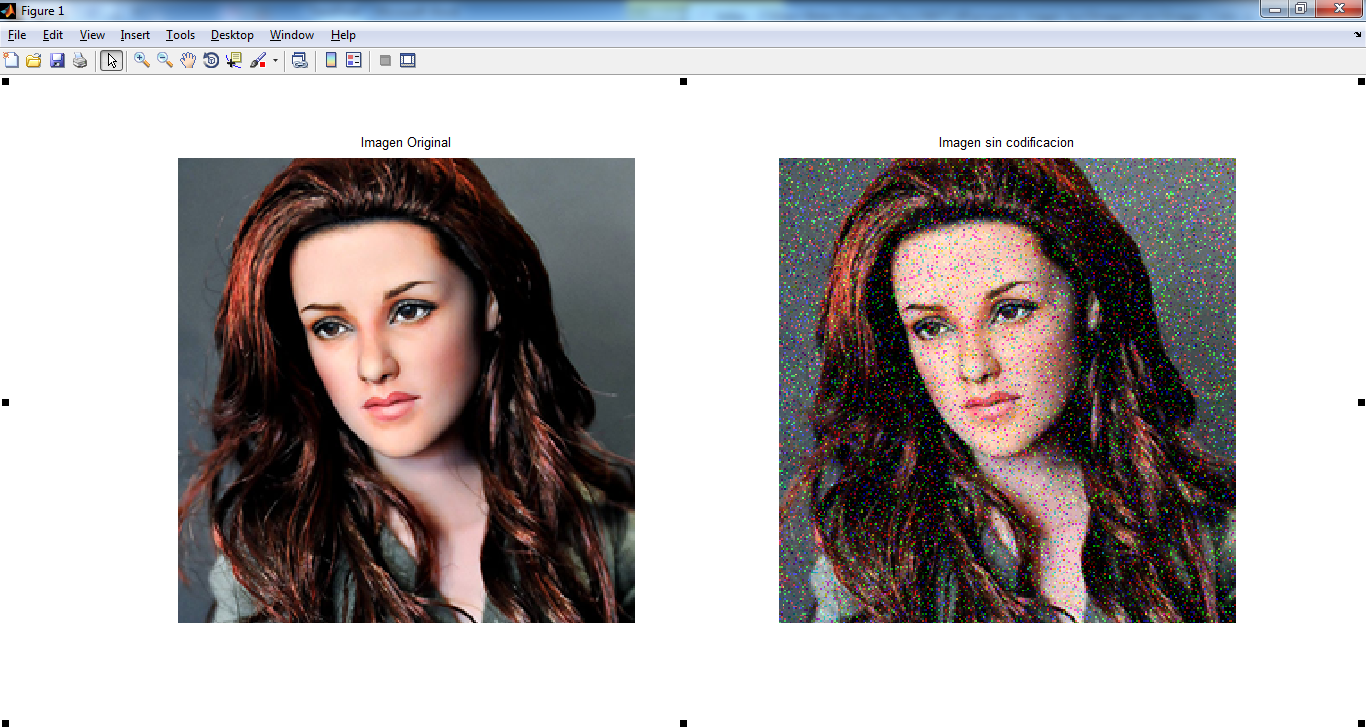 Imagen original
Imagen sin codificación
Imagen con códigos 
convolucionales (hard)
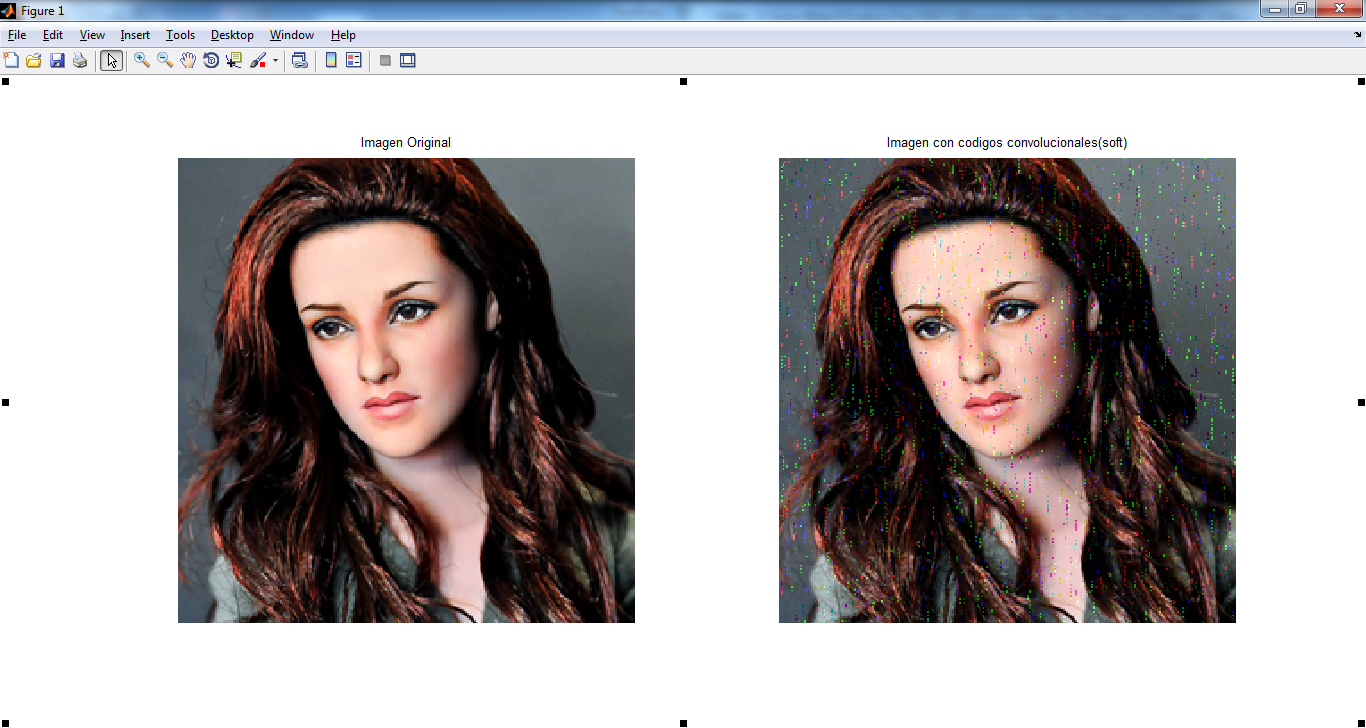 Belén Tipantuña
Imagen con códigos 
convolucionales (soft)
18
Comparación de la calidad de la imagen sobre el canal AWGN
Imagen con códigos turbo
Imagen original
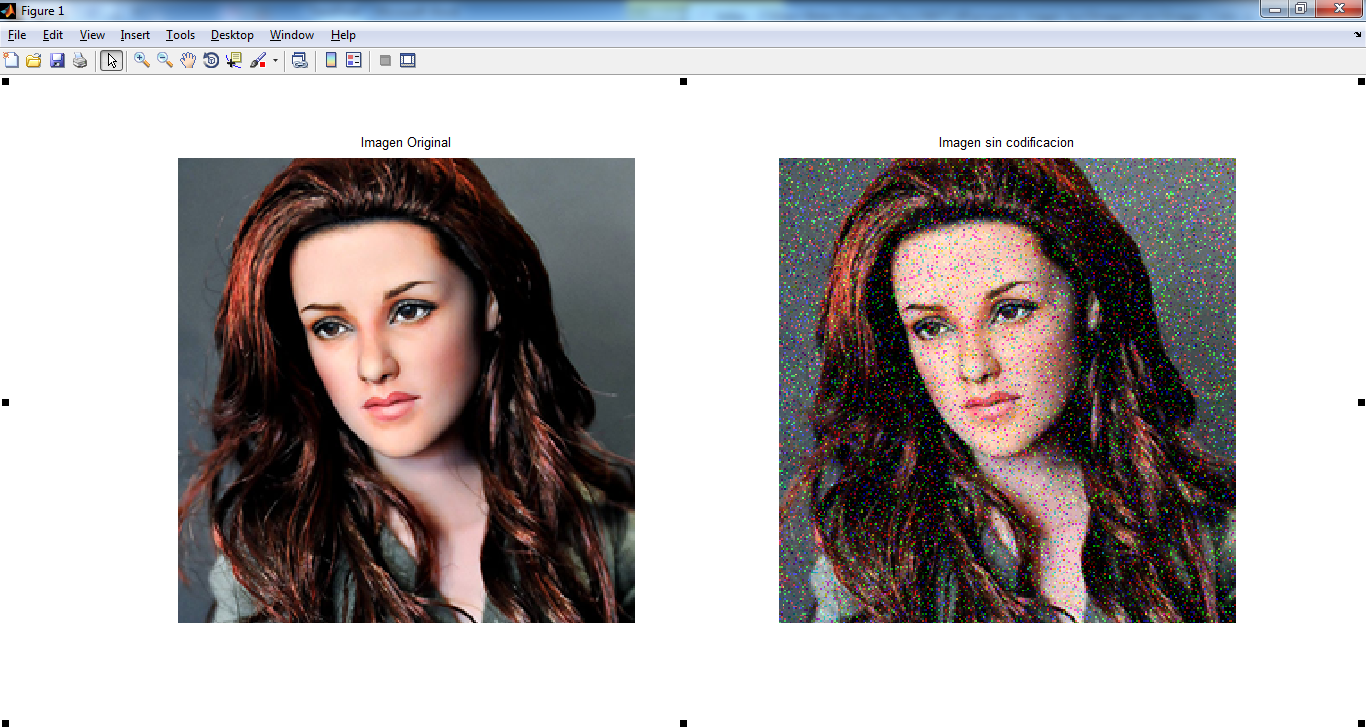 Imagen con códigos LDPC
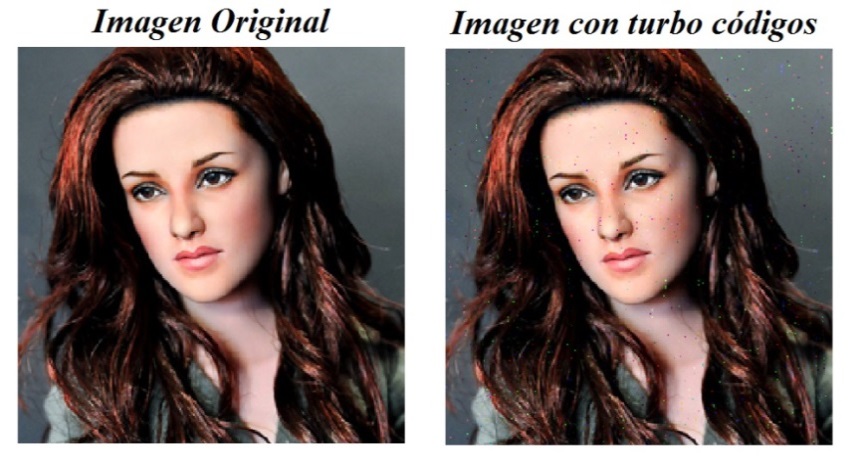 Belén Tipantuña
19
MSE y PSNR de imágenes recibidas a través del canal AWGN
Belén Tipantuña
20
Comparación del desempeño sobre el canal Rayleigh
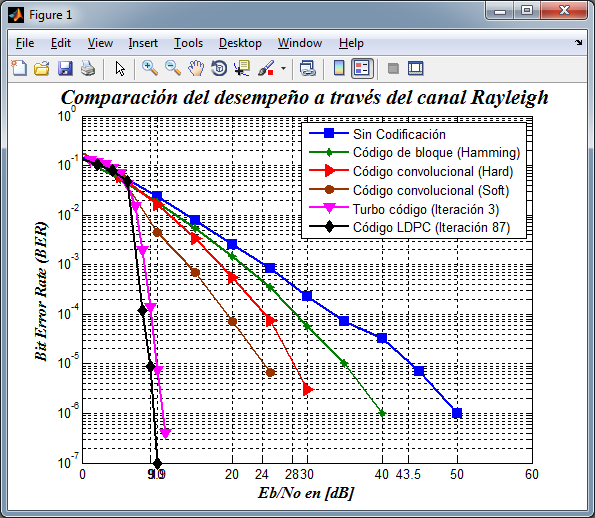 Belén Tipantuña
Comparación de la calidad de la imagen sobre el canal Rayleigh
21
Imagen con códigos de bloque
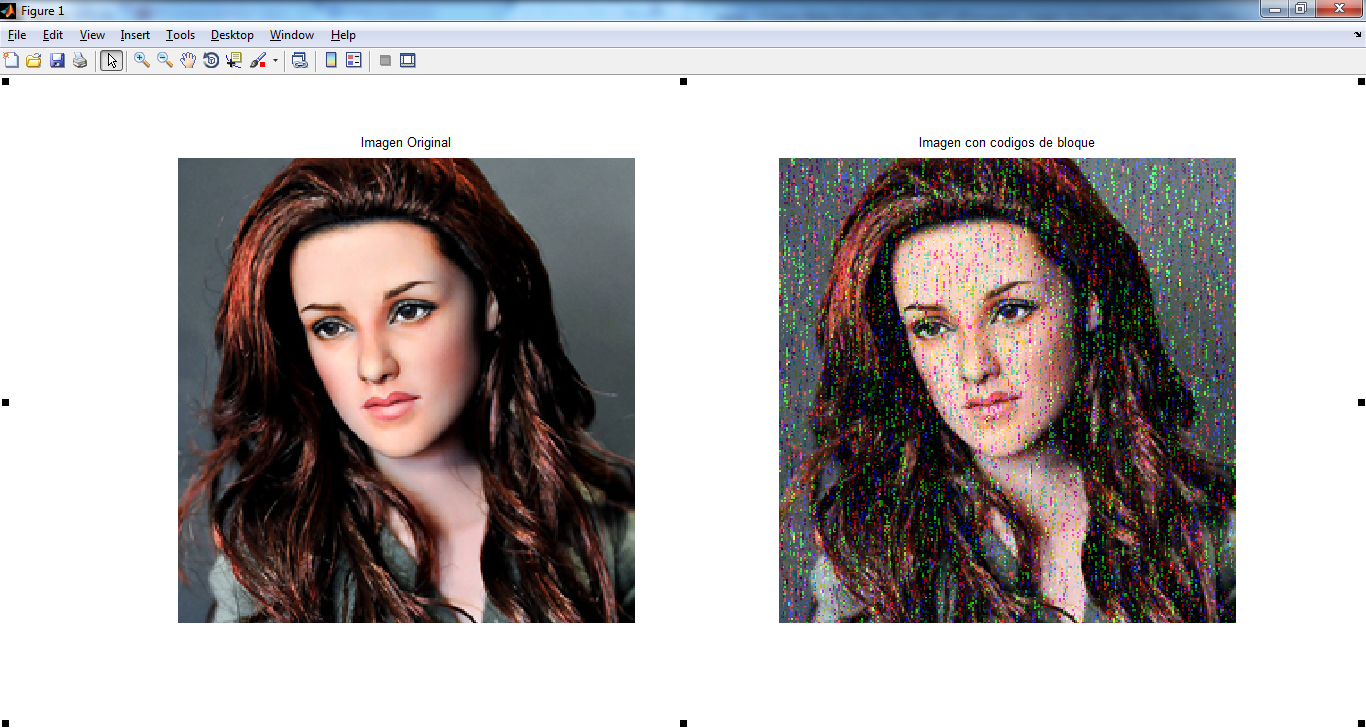 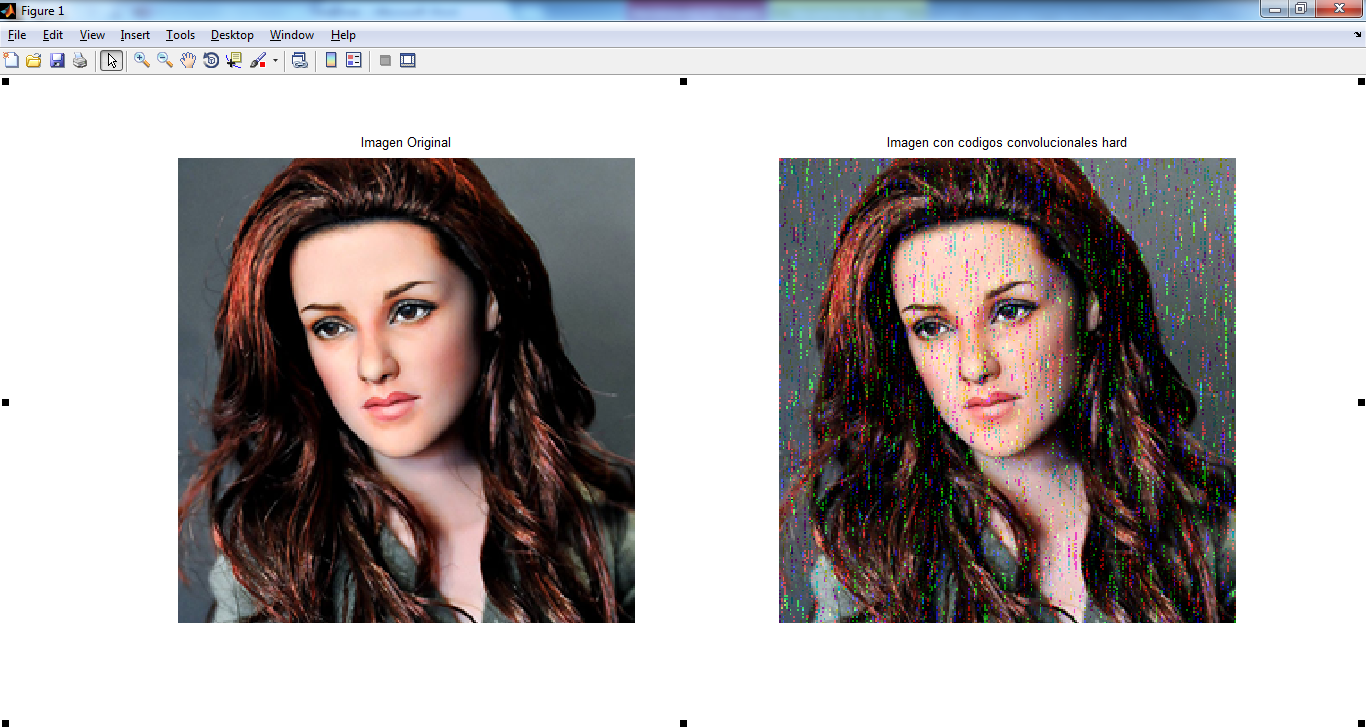 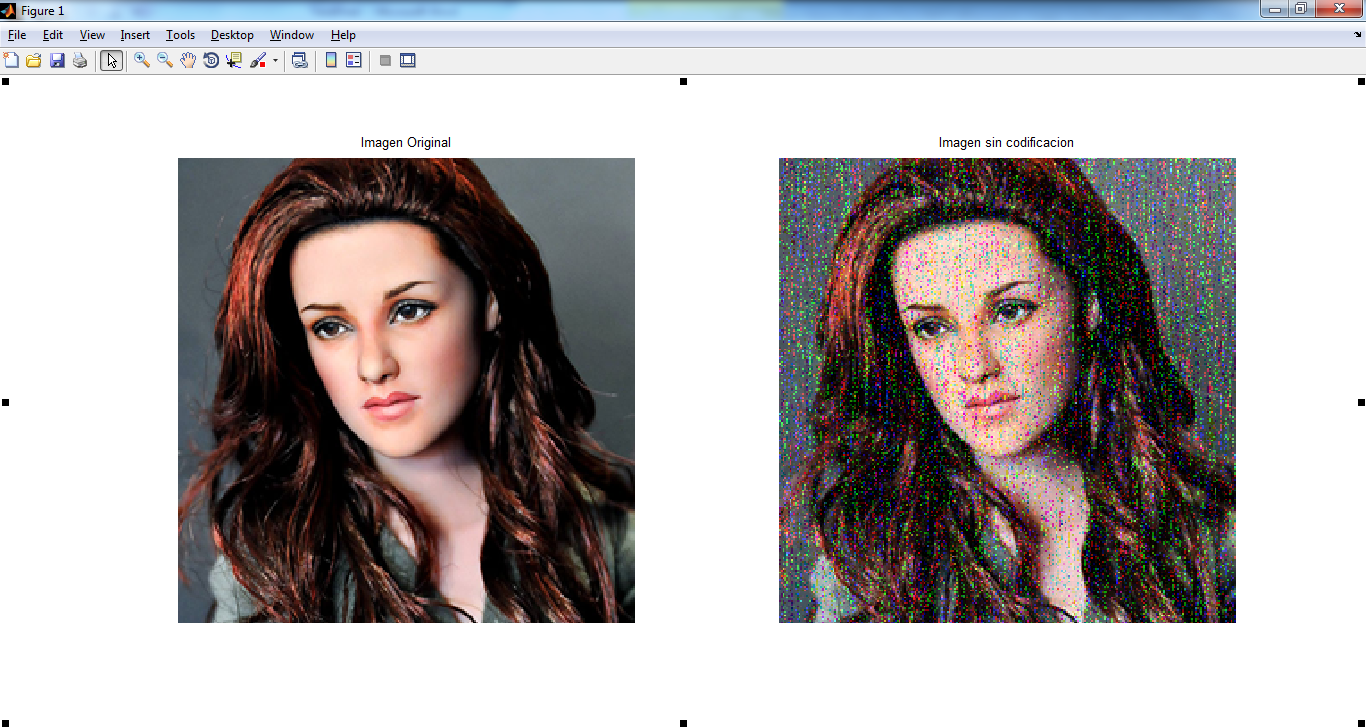 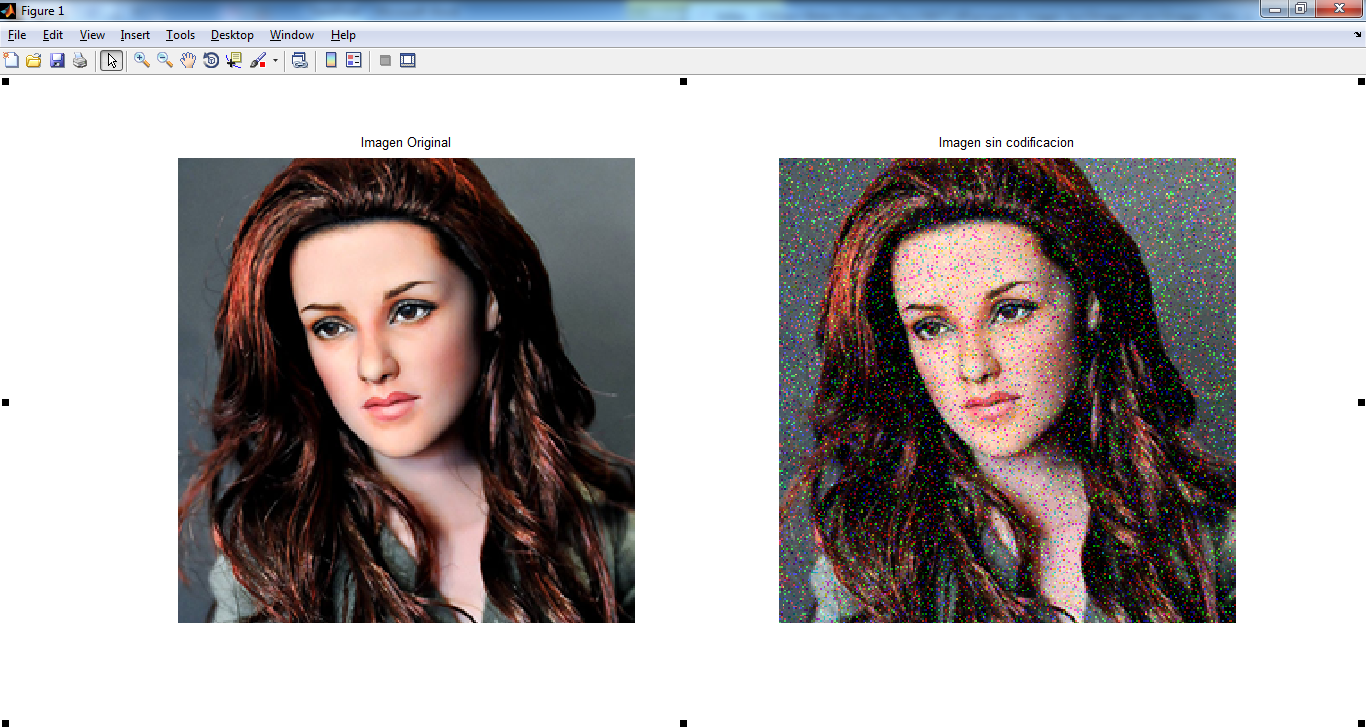 Imagen original
Imagen sin codificación
Imagen con códigos 
convolucionales (hard)
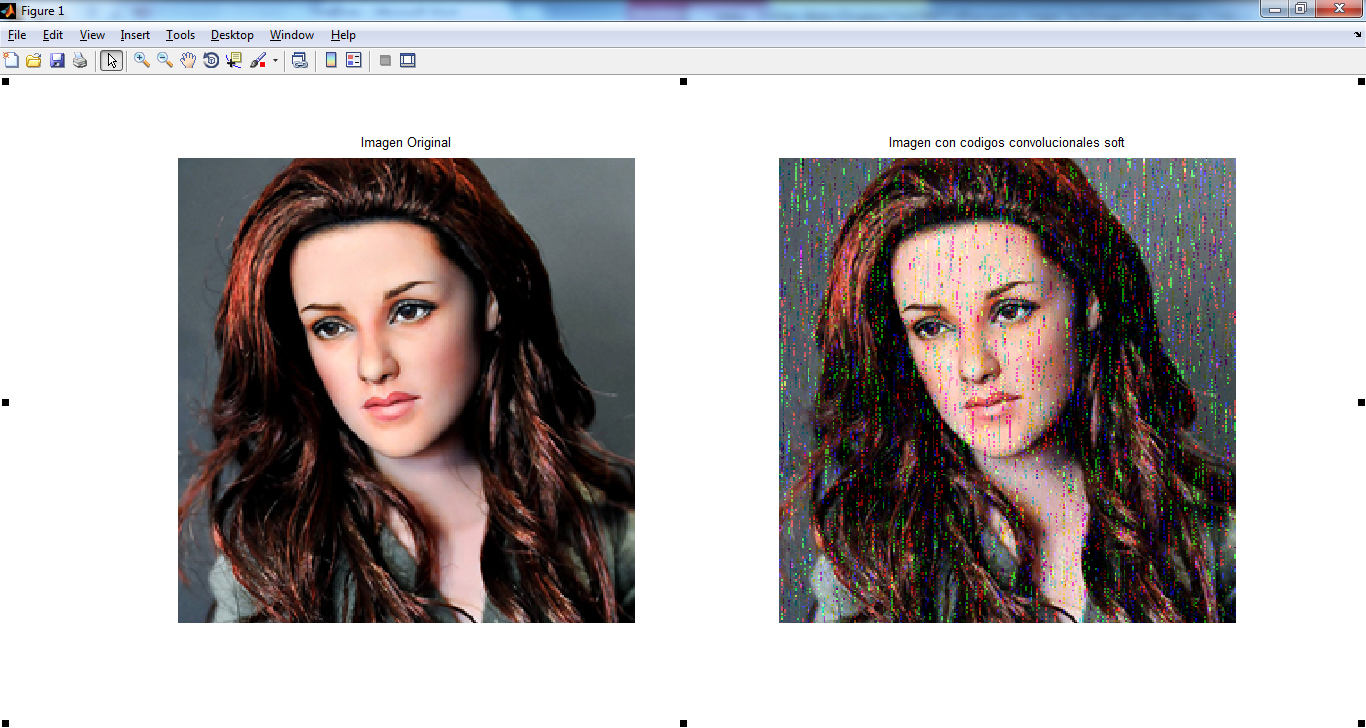 Belén Tipantuña
Imagen con códigos 
convolucionales (soft)
22
Comparación de la calidad de la imagen sobre el canal Rayleigh
Imagen con códigos turbo
Imagen original
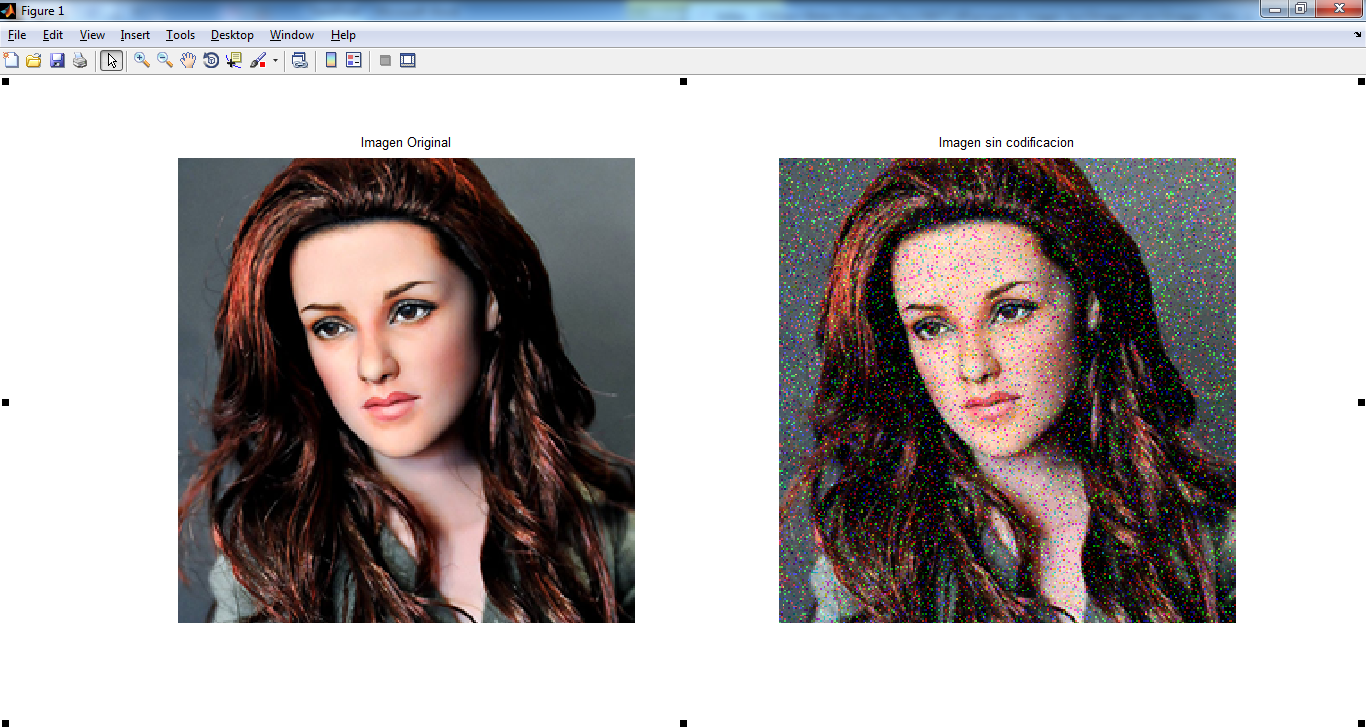 Imagen con códigos LDPC
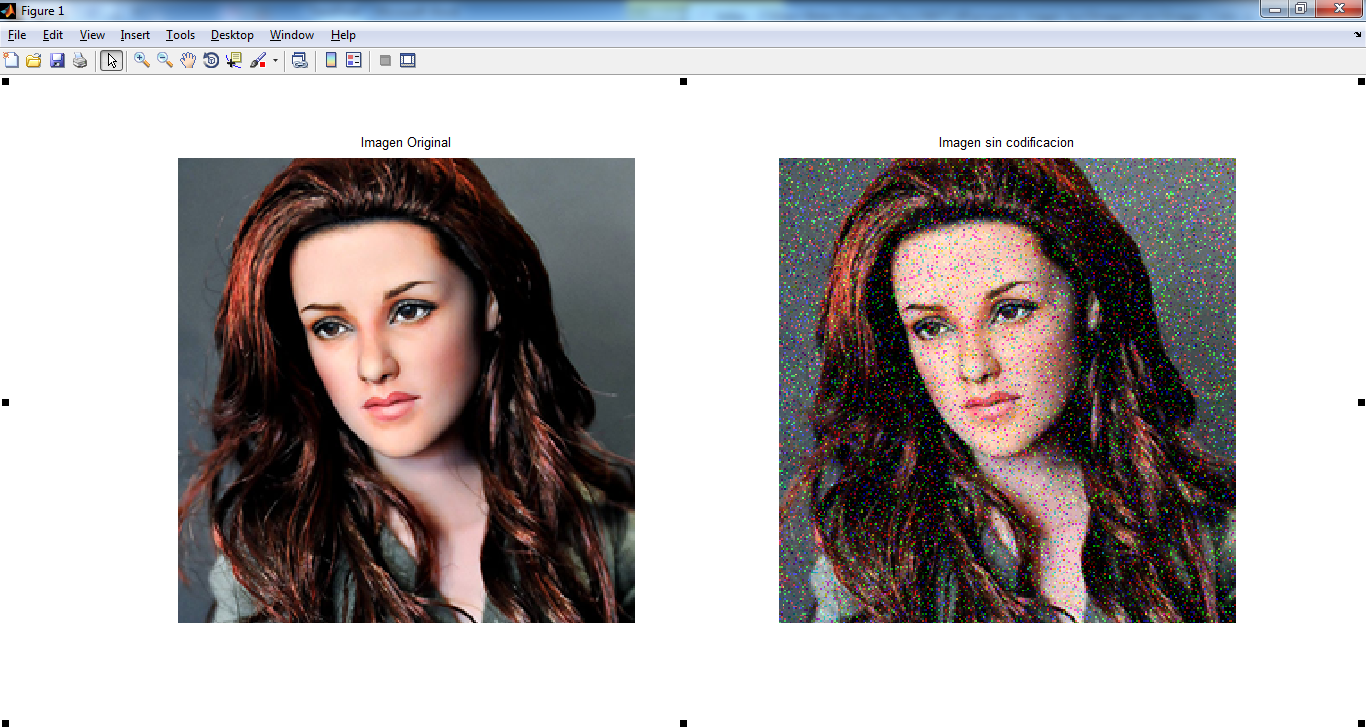 Belén Tipantuña
23
MSE y PSNR de imágenes recibidas a través del canal Rayleigh
Belén Tipantuña
24
Conclusiones
Belén Tipantuña
[Speaker Notes: El algoritmo de decodificación LDPC utilizado es un modelo iterativo pero al modificar el número de iteraciones se puede observar que mejora levemente los resultados, es decir que no es un factor que mejore significativamente las curvas del desempeño, por el contrario aumenta la memoria y el tiempo requeridos por el decodificador LDPC para producir la secuencia de bits que representan la imagen. Por lo tanto se debe mencionar que entre 20 y 50 iteraciones es suficiente para obtener buenos resultados en la decodificación es decir mejora significativamente las curvas del desempeño de dichos códigos.
 
 
La complejidad por iteración de los códigos LDPC es menor que la de los turbo códigos, es decir, un buen código LDPC necesita la mitad del número de operaciones que un turbo código, sin embargo se necesitan muchas más iteraciones (entre 25 y 100) comparado con los turbo códigos que necesitan de 3 a 10 iteraciones.
 
 
Al aumentar el tamaño de la imagen transmitida y al utilizar códigos LDPC mejora los datos recibidos ya que como la matriz de paridad tiene un mayor tamaño, aumenta la dispersión de esta matriz, lo que lleva a un mayor número de columnas linealmente independientes y de esta forma los códigos tienen una mayor capacidad de corrección de errores.
 
 
Comparando los códigos LDPC con otros tipos de codificación se logra obtener un menor BER con potencias mínimas de transmisión pero con respecto a los turbo códigos se puede apreciar que los resultados son muy similares, ya que con estos dos tipos de codificación se puede lograr un desempeño cercano al límite expuesto por Shannon. Por lo que cabe recalcar que para obtener una imagen libre de errores para el caso del canal AWGN que no utiliza codificación, se necesita una mínima relación Eb/No de 10 dB, mientras que para el caso de los códigos de bloque y convolucionales con decisión hard se necesita una relación mínima de 7 dB, para los  códigos convolucionales con decisión soft se necesita un mínimo de 5 dB, con la utilización de los turbo códigos se necesita una relación señal a ruido partir de 1 dB y para los códigos LDPC es a partir de 3 dB. Con esto se quiere demostrar que se necesita una menor cantidad de potencia si se aplica las técnicas de detección y corrección de errores en la transmisión; esta reducción de potencia en un sistema físico y comercializable se ve reflejada en un menor costo del equipo. Mientras que para el caso del canal Rayleigh que no utiliza codificación, el BER se reduce a 0 cuando Eb/No es de 50 dB, mientras que para el caso de los códigos de bloque tipo haming es de 40dB, para códigos convolucionales con decisiones duras es de 35 dB, para los  códigos convolucionales con decisiones suaves es de 30 dB, con la utilización de los turbo códigos se tiene que el BER es 0 a partir de 5 dB para 10 iteraciones y para los códigos LDPC es a partir de 8.5 dB para 100 iteraciones. Con estos resultados se puede apreciar claramente que los códigos turbo y los códigos LDPC mejoran notablemente el rendimiento y calidad de la imagen transmitida.
 
 
Mediante las simulaciones realizadas por dos tipos de canal de comunicación se pudo caer en cuenta que la trasmisión de datos a través del canal AWGN presenta menor error en comparación con el canal con desvanecimiento Rayleigh.
 
 
Se realizó la compresión de la imagen mediante la transformada discreta del coseno para disminuir el tiempo de simulación y así optimizar la duración de la transmisión de datos. Para esto se aplicó tres matrices de cuantificación diferentes logrando distintos grados de compresión, obteniendo de esta manera imágenes de baja calidad hasta llegar a resultados que son aceptables visualmente, por lo tanto se concluye que mientras más compresión (menor nivel de cuantificación) se realiza a una imagen más afectará a la calidad de la misma.
 
 
Además se facilita un programa computacional sobre el entorno de Matlab® creada para analizar códigos que detectan y corrigen errores, misma que podría ser usada para desarrollar nuevas técnicas de codificación de canal que mejorarían la confiabilidad de los sistemas de comunicación digitales existentes o futuros. Con este desarrollo se presenta de forma clara y explícita los códigos LDPC, permitiendo su manejo a usuarios con ideas básicas en comunicaciones que deseen conocer la estructura y las ventajas de este esquema de codificación.
 
 
5.2. Recomendaciones
 
 
Es importante resaltar que al comprimir una imagen, se utiliza la codificación Huffman que requiere de una o más conjuntos de tablas de código que deben ser las mismas para comprimir y descomprimir la imagen, por lo tanto la secuencia de bits de la imagen comprimida y la secuencia que se extrae por el canal debe tener mínimos o nulos errores para poder reconstruir la imagen, de lo contrario no se logra lo propuesto. 
 
 
Se debe tener en cuenta que cuanto mayor sea el número de iteraciones mayor es la carga computacional del sistema ya que se incrementa el número de sumas y multiplicaciones que se lleva a cabo en el decodificador. Por tanto, se debe apreciar en los resultados obtenidos un cierto valor de iteraciones que a partir del cual mejora el sistema en términos de BER para que se escoja un número de iteraciones que establezca una menor carga computacional pero con un óptimo BER.
 
 
Es recomendable implementar otros esquemas de modulación con mayor cantidad de símbolos para poder optimizar de mayor manera el ancho de banda del canal.
 
 
También se debe dar continuidad a este trabajo con la investigación de los códigos LDPC utilizando modificaciones en la decodificación ya que existen otros tipos de algoritmos que pueden presentar mayor eficiencia en su capacidad para la transmisión de datos.
 
 
 
 
 
Como se puede dar cuenta, que con la utilización de los códigos LDPC regulares no se cumplió superar la capacidad de los turbo códigos en la transmisión de datos, por eso es importante dar seguimiento a este proyecto con la investigación e implementación de los códigos LDPC irregulares que teóricamente vistos en el capítulo III se visualizó que se puede obtener una mayor capacidad ante los turbo códigos.
 
 
Mediante una exhaustiva investigación, se encontró de manera teórica que para una transmisión de datos mayor o igual a 1012 bits, los códigos LDPC regulares superan a los turbo códigos en el aspecto de error de piso ya que los códigos LDPC obtienen un BER  de 10-12 con una relación señal a ruido alta. Mientras que los turbo códigos llegan a conseguir en los mejores casos un BER de 10-7. Todo esto con una mayor carga computacional ya que presentan secuencias de bits más largas y por ende el tiempo de transmisión es también más alto.]
25
Gracias